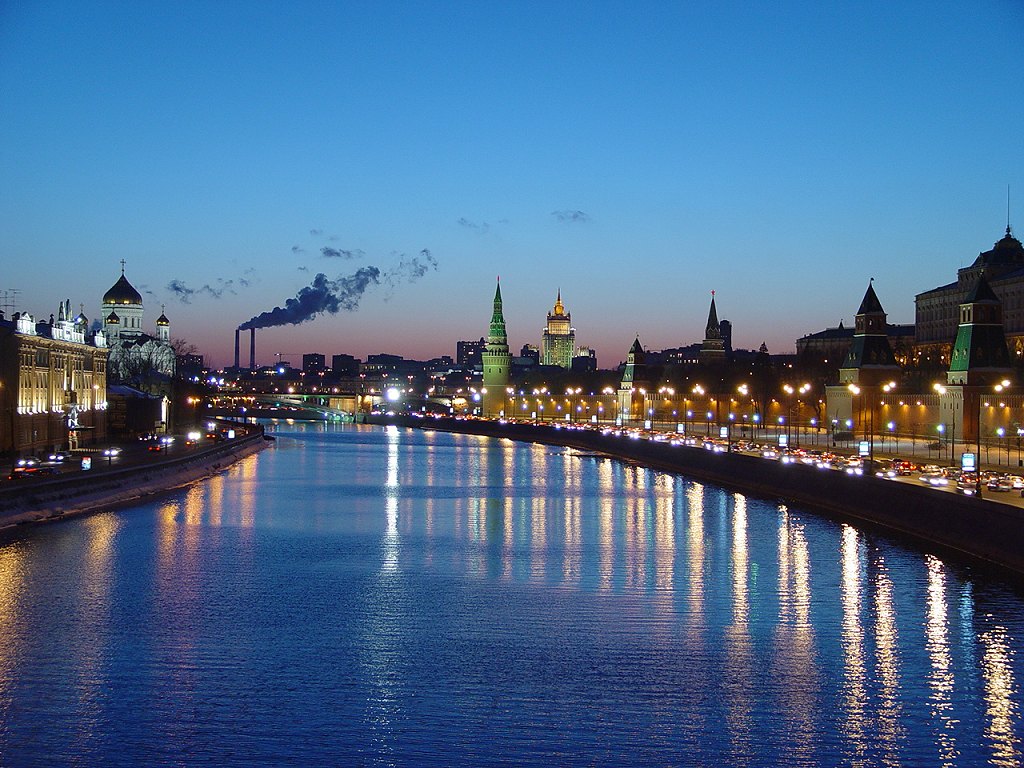 МОСКВА
СТОЛИЦА РОССИЙСКОЙ ФЕДЕРАЦИИ
Москва – это самый большой город в России. Население – 10 миллионов жителей. Территория Москвы – 890 квадратных километров. Чтобы пересечь столицу с севера на юг, надо проехать около 45 километров, а с востока на запад – почти 40 километоров.
В городе 3600 проспектов, площадей, улиц, набережных и переулков, 357 мостов, 110 подземных переходов, десятки музеев, библиотек, более 30 театров и 170 памятников.
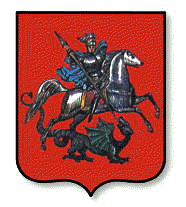 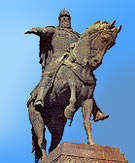 Москву основал в 1147 году
 князь Юрий Долгорукий.
Город расположен в междуречье Оки и Волги, на реке Москва.
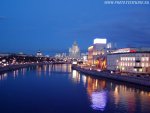 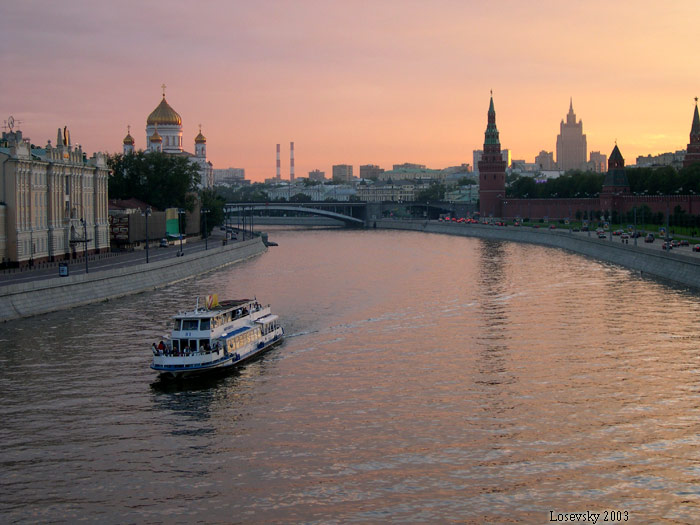 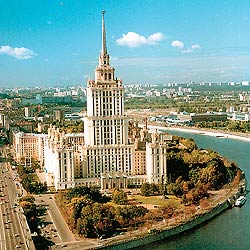 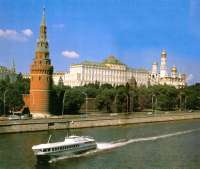 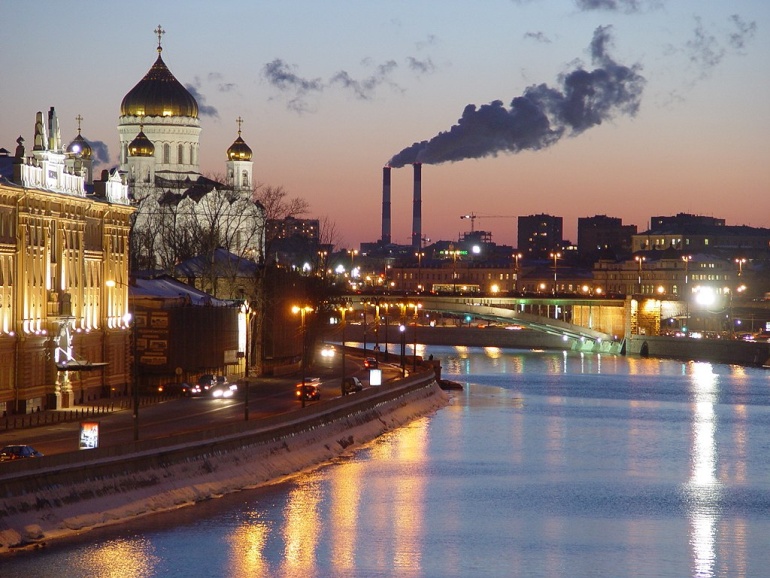 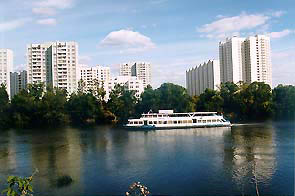 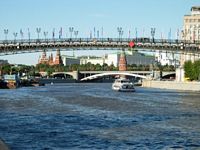 Встреча  с  Москвой никого не оставляет равнодушным. Здесь всегда тысячи туристов из самых разных стран мира. Все они начинают осмотр города с Красной площади.
Посещают Кремль, ездят на метро, совершают прогулки по Москве на речном трамвае, посещают театры, музеи и выставки, участвуют в праздниках.
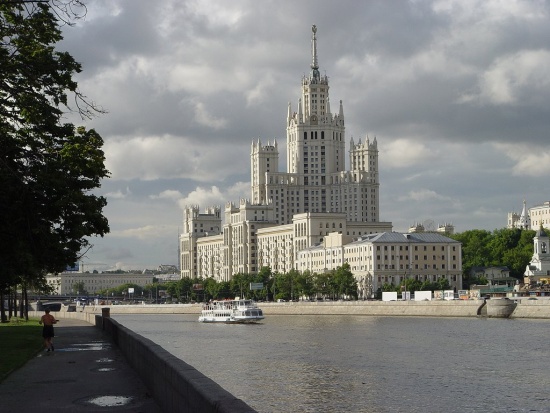 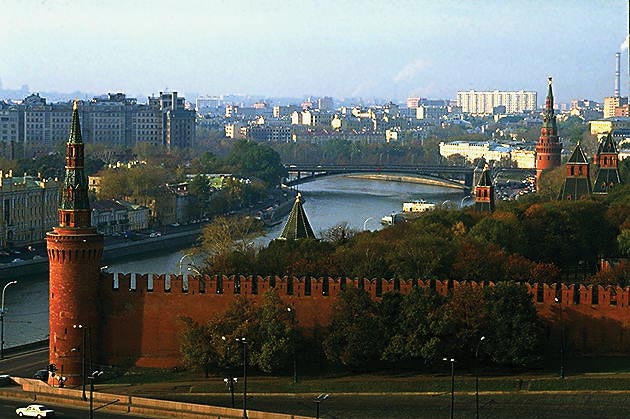 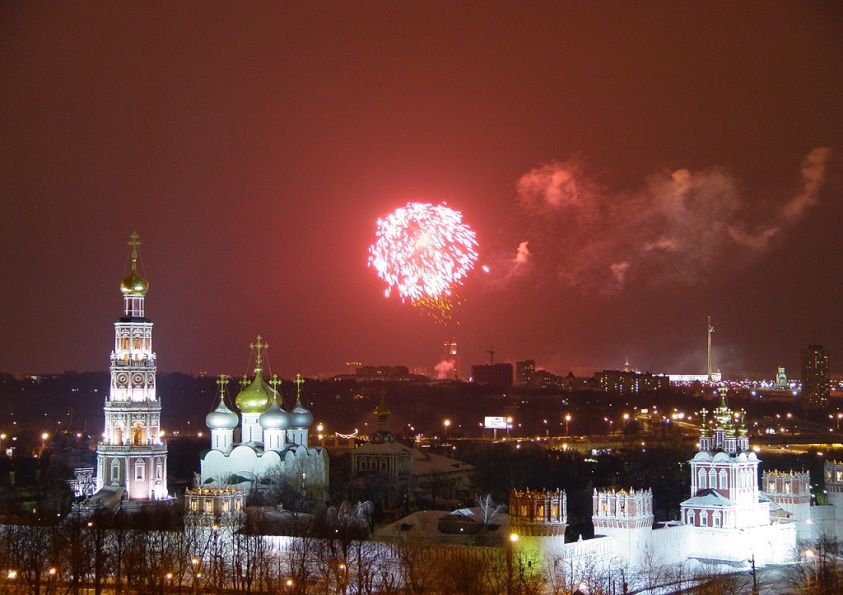 КРАСНАЯ ПЛОЩАДЬ
Это главная площадь Москвы. Она находится в центре города. Здесь можно увидеть стены Кремля, Спасскую башню, храм Василия Блаженного, Исторический музей. Тут проходят народные праздники.
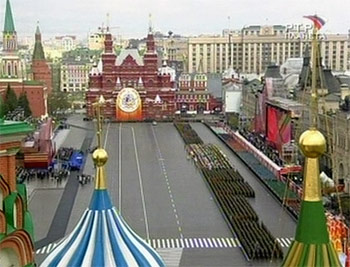 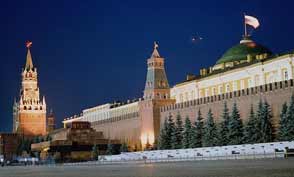 Стены Кремля
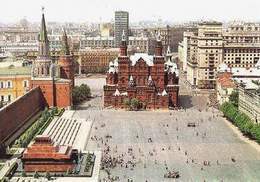 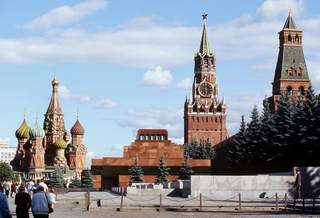 Красная площадь
КРАСНАЯ ПЛОЩАДЬ
Собор Василия Блаженного
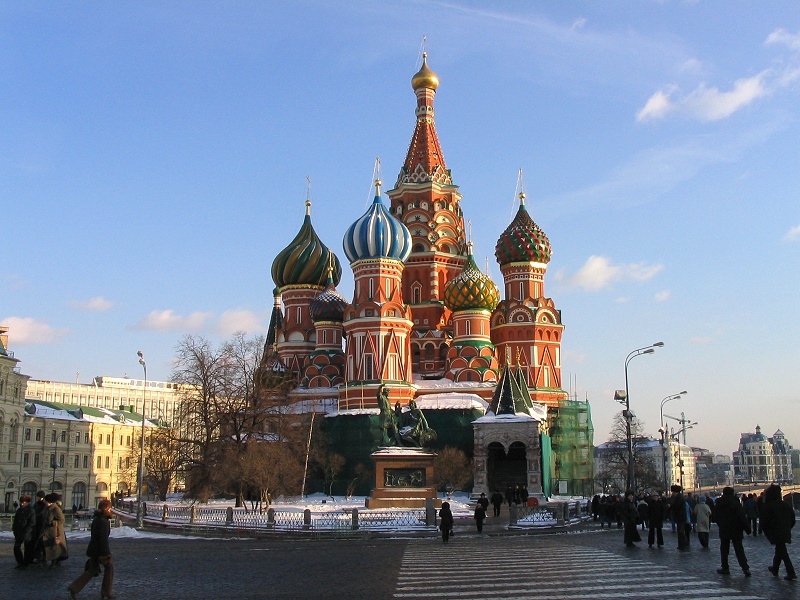 Строительство храма началось в 1555 году во славу русского оружия и в память всех, кто погиб на поле боя. Храм был построен на месте церкви Святой Троицы.
Легенда говорит, что после того как Иван Грозный увидел построенную церковь, он приказал ослепить зодчих (Постника и Барму), чтобы больше ни в одном месте не был построен храм, равный по красоте с Покровским собором.
КРЕМЛЬ
Стоит посмотреть прекрасные соборы Кремля, Большой Кремлёвский дворец, Царь-пушку и Царь-колокол.
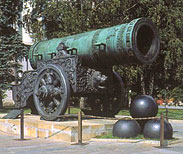 Царь-пушка
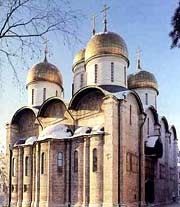 Успенский собор
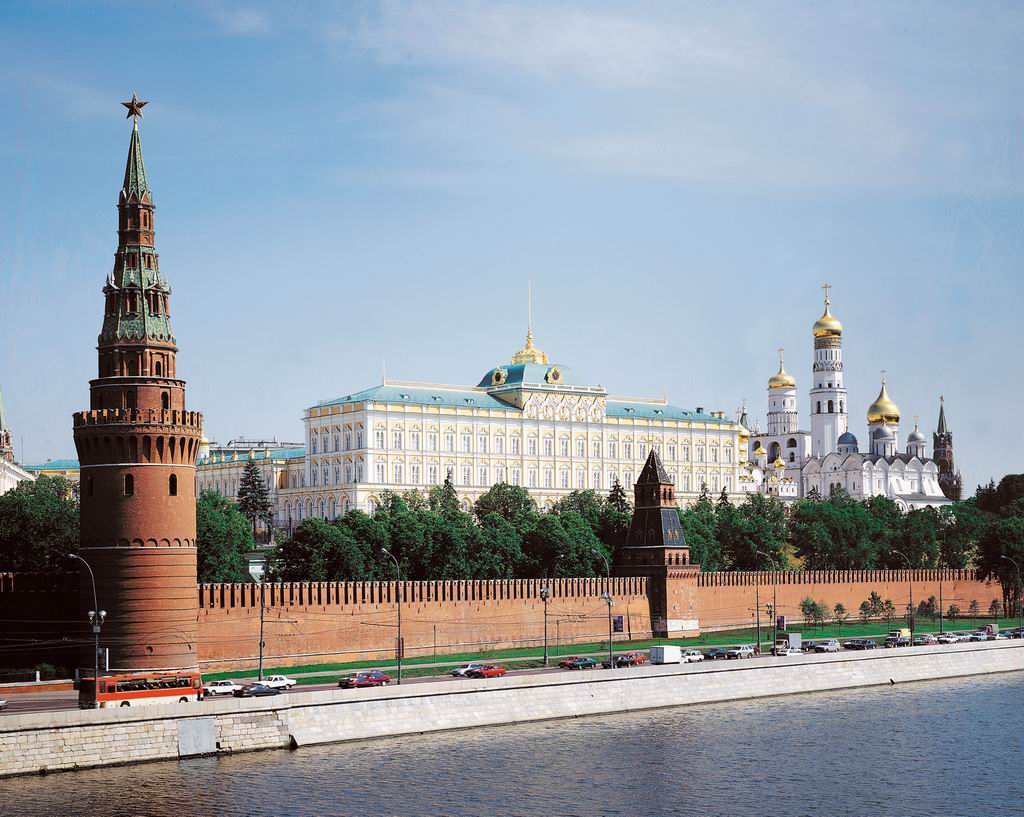 Большой Кремлёвский дворец
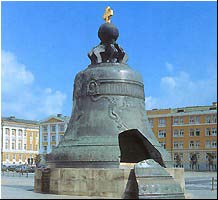 Царь-колокол
ГЛАВНЫЕ УЛИЦЫ МОСКВЫ
ТВЕРСКАЯ УЛИЦА – это главная улица Москвы.
Здесь много красивых больших магазинов, гостиниц и ресторанов.
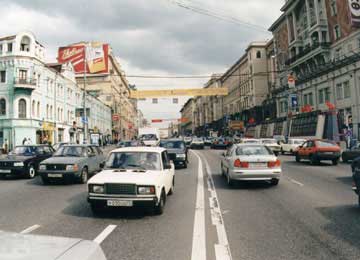 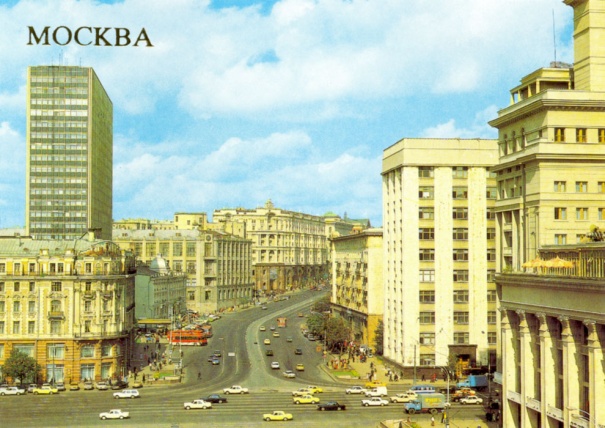 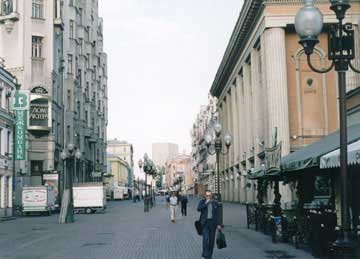 УЛИЦА АРБАТ
Здесь много старых домов. На Арбате встречаются молодые люди. Они поют песни, читают стихи, осматривают уличные выставки картин, отдыхают в кафе.
МОСКОВСКОЕ МЕТРО
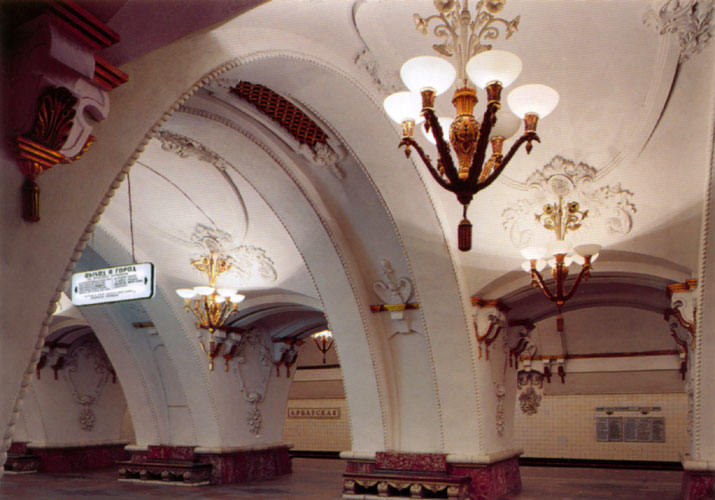 Арбатская
Количество станций  метро – 170 Некоторые из них:
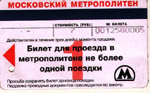 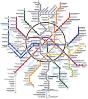 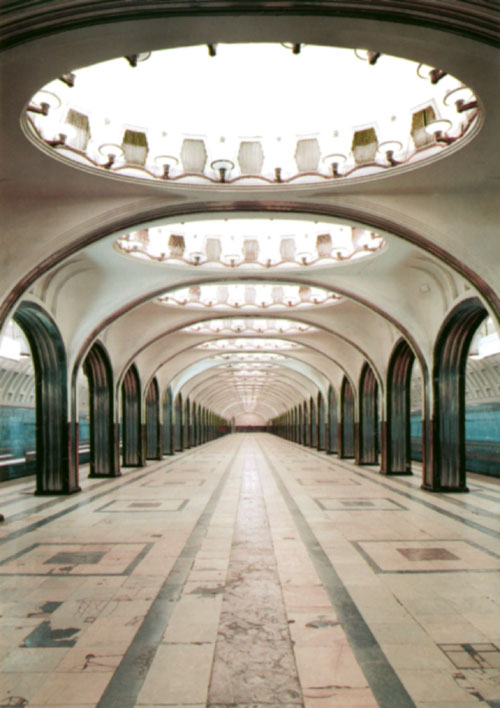 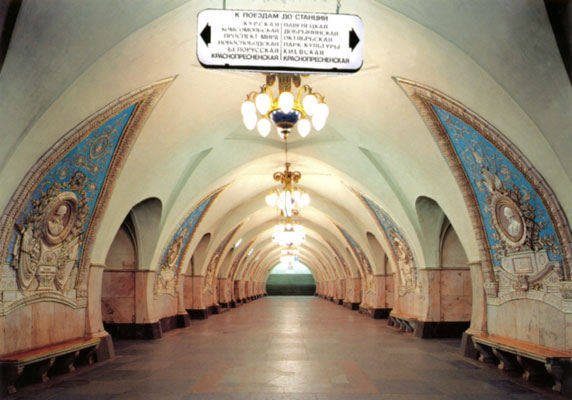 Таганская
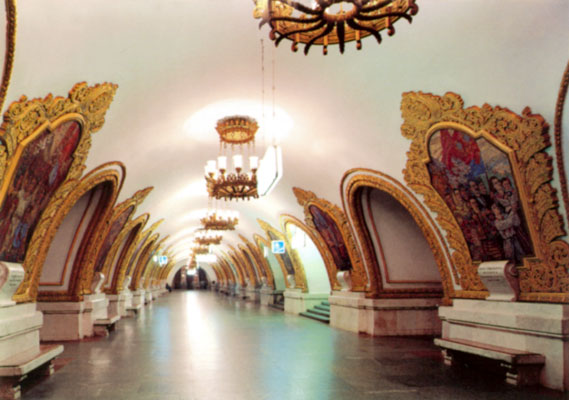 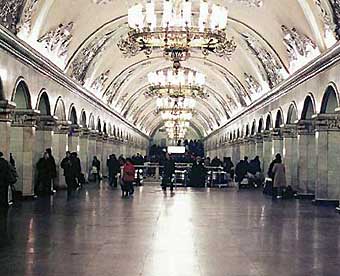 Комсомольская
Киевская
ТРЕТЬЯКОВСКАЯ ГАЛЕРЕЯ
Третьяковская галерея является одним из крупнейших музеев мира. Музейные экспозиции охватывают период с 10 по 20 век и все направления русской живописи - от икон до авангарда.
Галерея носит имя своего создателя Павла Михайловича Третьякова. Молодой московский купец во второй половине XIX века начал собирать картины русских художников. Когда у него была уже большая коллекция, он открыл  галерею и подарил её городу Москве.
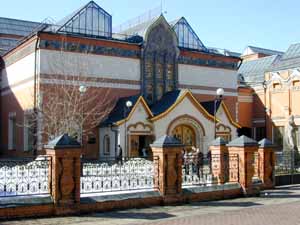 Шедевры Государственной Третьяковской галереи
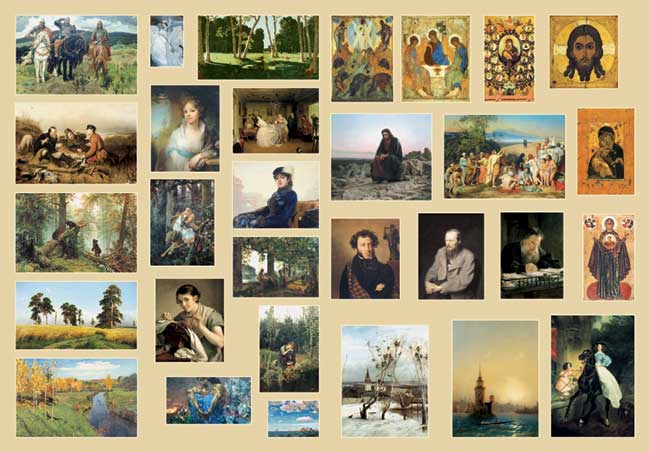 И. К. Айвазовский „Радуга” 1837 Третьяковская галерея
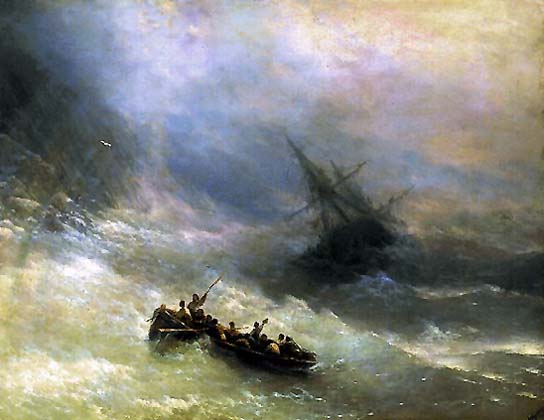 ЦЕНТРАЛЬНЫЙ ПАРК КУЛЬТУРЫ И ОТДЫХА ИМЕНИ ГОРЬКОГО
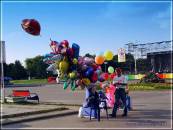 Парк культуры – одно из главных мест для культурного проведения досуга в Москве. Он был открыт в 1928 году. Ежегодно здесь "увеселяются" от 1 до 2 млн человек. Причиной такой популярности является огромное (особенно для центра Москвы) количество зелени и множество аттракционов – все это делает простую прогулку по парку незабываемым приключением.
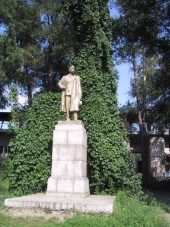 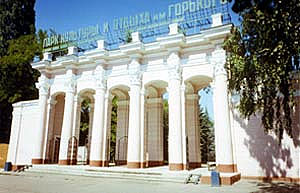 Памятник Максиму Горькому в парке
ЦЕНТРАЛЬНЫЙ ПАРК КУЛЬТУРЫ И ОТДЫХА ИМ. ГОРЬКОГО
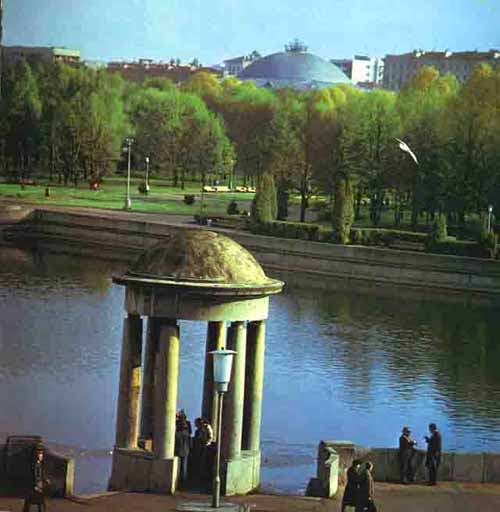 Парк находится на правом берегу Москвы-реки. В парке стадион, теннисные корты, лодочные станции, много аттракционов. Здесь можно прекрасно отдохнуть.
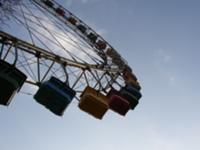 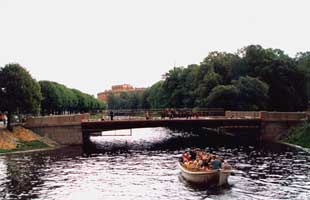 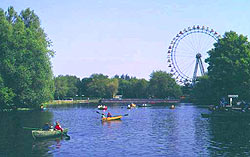 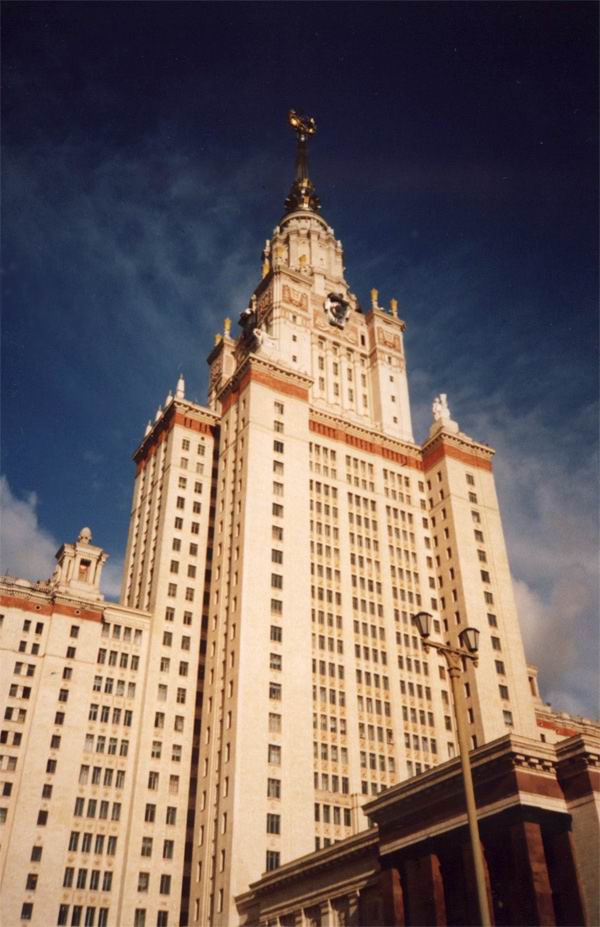 Московский государственный университетимени М. В. Ломоносова
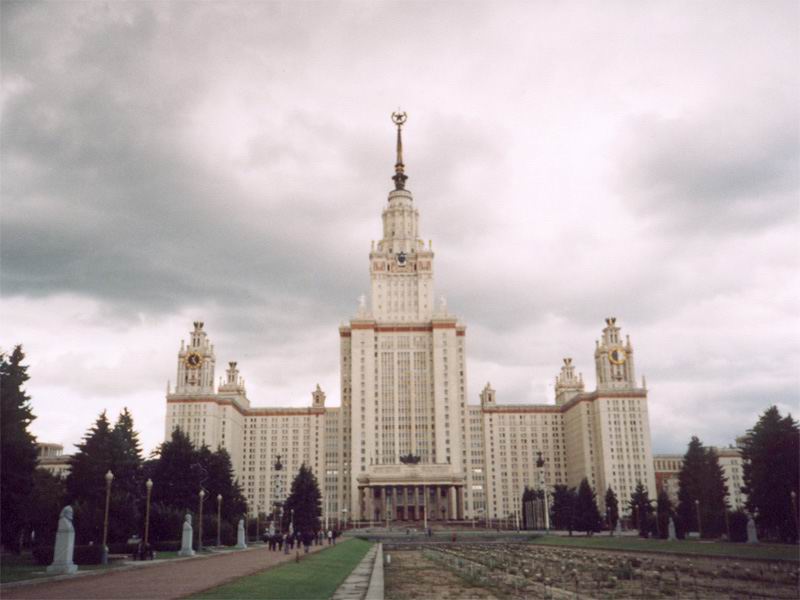 Московский университет по праву считается старейшим российским университетом. Он основан в 1755 году.
ДРУГИЕ ДОСТОПРИМЕЧАТЕЛЬНОСТИ МОСКВЫ
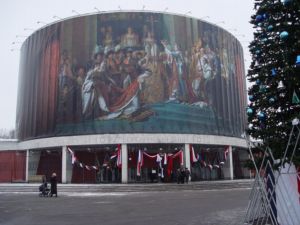 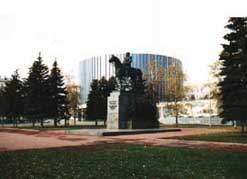 Исторический музей
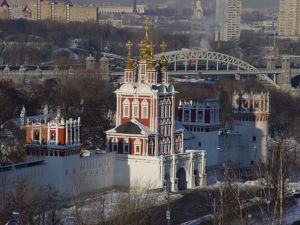 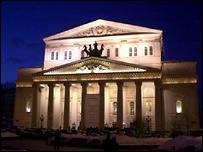 Новодевичий монастырь
Театр Большой
Ясный месяц шлёт украдкойИз-за туч свои лучи...Тихо спят в своих кроваткахМолодые москвичи.
В темных парках блещут росы,Спят птенцы в листве густой.Ты расти, малыш курносый,Вместе с нашею Москвой.